Consumer Theory: Preferences and Utility Functions
ECON 300
Fall 2023
DEPARTMENT OF BUSINESS & ECONOMICS
1
PollEv.com/brianpark046
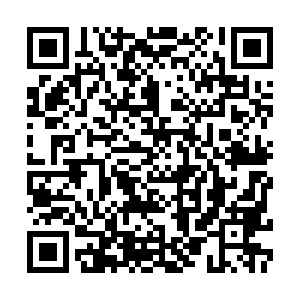 Fall 2023
DEPARTMENT OF BUSINESS & ECONOMICS
2
Preferences
As a contrast to the previous topic, preferences are purely subjective.

When evaluating if the consumer “prefers” one good over another, “feasibility” does not play any role.

Just as we did not care about whether the consumer “likes” one bundle over the other in the budget constraint, “prices” do not enter preferences.
Fall 2023
DEPARTMENT OF BUSINESS & ECONOMICS
3
Preferences
Fall 2023
DEPARTMENT OF BUSINESS & ECONOMICS
4
Preferences
Fall 2023
DEPARTMENT OF BUSINESS & ECONOMICS
5
Preferences: Notations
Fall 2023
DEPARTMENT OF BUSINESS & ECONOMICS
6
Preferences: The Axioms
Completeness

Transitivity

Reflexivity

Continuity

Strong Monotonicity

Convexity
Fall 2023
DEPARTMENT OF BUSINESS & ECONOMICS
7
Completeness
Fall 2023
DEPARTMENT OF BUSINESS & ECONOMICS
8
Transitivity
Fall 2023
DEPARTMENT OF BUSINESS & ECONOMICS
9
Reflexivity
Fall 2023
DEPARTMENT OF BUSINESS & ECONOMICS
10
Continuity
Fall 2023
DEPARTMENT OF BUSINESS & ECONOMICS
11
Strong Monotonicity
Fall 2023
DEPARTMENT OF BUSINESS & ECONOMICS
12
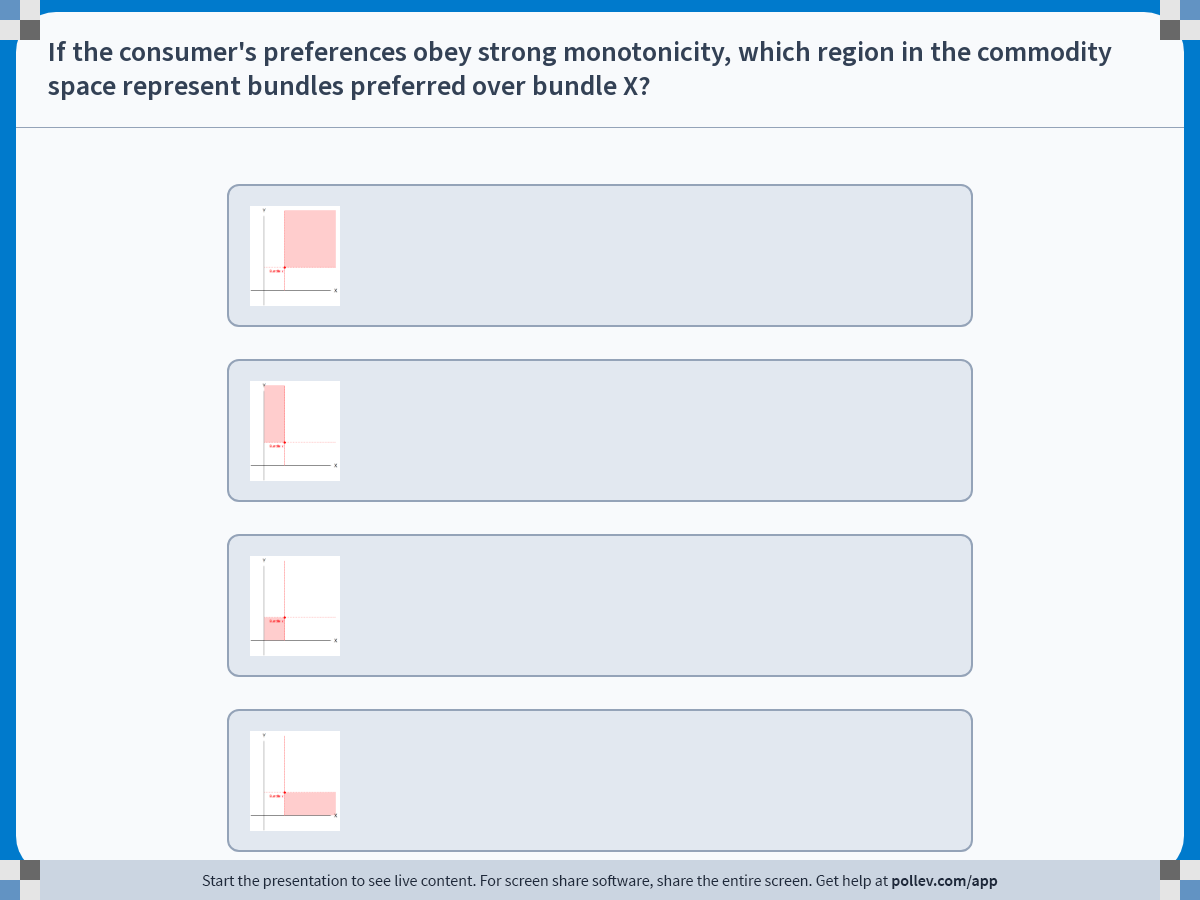 Fall 2023
DEPARTMENT OF BUSINESS & ECONOMICS
13
[Speaker Notes: Poll Title: Do not modify the notes in this section to avoid tampering with the Poll Everywhere activity.
More info at polleverywhere.com/support

If the consumer's preferences obey strong monotonicity, which region in the commodity space represent bundles preferred over bundle X?
https://www.polleverywhere.com/multiple_choice_polls/gMATs40TBc744cbK2SHx7?display_state=instructions&activity_state=opened&state=opened&flow=Engagement&onscreen=persist]
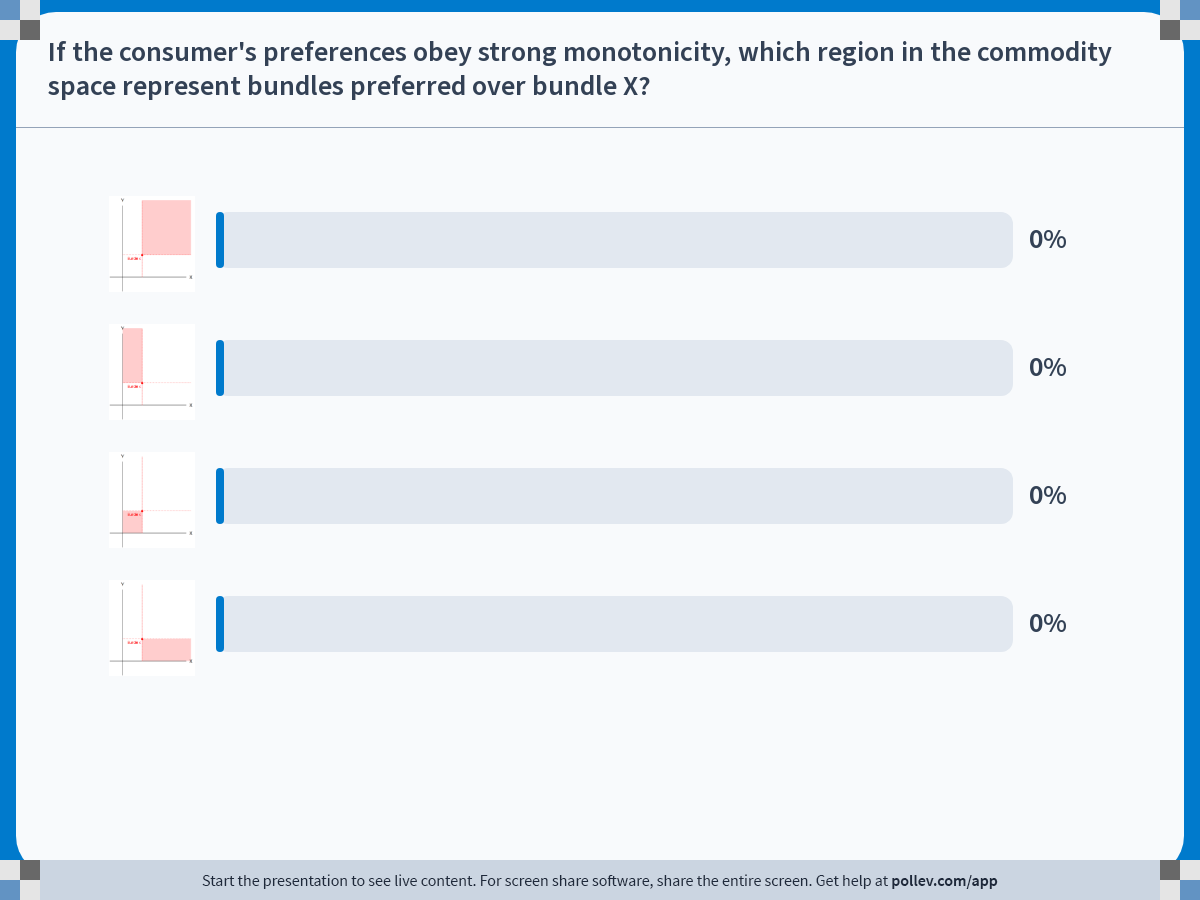 Fall 2023
DEPARTMENT OF BUSINESS & ECONOMICS
14
[Speaker Notes: Poll Title: Do not modify the notes in this section to avoid tampering with the Poll Everywhere activity.
More info at polleverywhere.com/support

If the consumer's preferences obey strong monotonicity, which region in the commodity space represent bundles preferred over bundle X?
https://www.polleverywhere.com/multiple_choice_polls/gMATs40TBc744cbK2SHx7?display_state=chart&activity_state=closed&state=closed&flow=Engagement&onscreen=persist]
Convexity
Fall 2023
DEPARTMENT OF BUSINESS & ECONOMICS
15
Preferences: The Axioms
Completeness: All bundles can be evaluated.

Transitivity: No circular preferences.

Reflexivity: Anything is as good as itself.

Continuity: No sudden jumps in preferences.

Strong Monotonicity: The more the better.

Convexity: Consumers like combinations of goods.
Fall 2023
DEPARTMENT OF BUSINESS & ECONOMICS
16
Utility
We represent the consumer’s preference in mathematics by constructing the Utility Function.

But first, we must understand Utility.

Utility is the “subjective satisfaction” that the consumer derives from consuming a certain commodity bundle.

If a consumer reports that the bundle A provides 100 utility, and bundle B provides 200 utility, we can say that the consumer prefers bundle B over bundle A.
Fall 2023
DEPARTMENT OF BUSINESS & ECONOMICS
17
Ordinal and Cardinal Utility
Utility is Ordinal, but NOT Cardinal.
Ordinal: The “rank” is the only thing that matters.
Cardinal: The “value” means something.

If bundle A gives 100 utility and bundle B gives 200 utility, it does NOT mean that bundle B is twice as good. Simply that B is preferred over A.

Since the relative rank is the only thing that matters, we cannot compare utility across different individuals.
Fall 2023
DEPARTMENT OF BUSINESS & ECONOMICS
18
Utilitarianism and Ordinal Utility
Utilitarianism (Jeremy Bentham)

The doctrine of “the greatest happiness of the greatest number.”

Seems to suggest that to maximize social welfare, we should choose the distribution that maximizes the sum of all individuals’ utility.

Similar in name, not compatible.
Fall 2023
DEPARTMENT OF BUSINESS & ECONOMICS
19
Utilitarianism and Ordinal Utility
If utility was cardinal, and we follow utilitarianism, we give everything but bundle H to consumer 2.

The problem is that the utility values from consumer 1 and the utility values from consumer 2 are NOT comparable.
Fall 2023
DEPARTMENT OF BUSINESS & ECONOMICS
20
Pareto Improvements
We use the concept of Pareto Improvements.

“A change that leaves nobody worse off than the previous state, while improving the welfare of at least one person.”

Compatible with ordinal utility.

Not easy to pull off in the real-world.
Fall 2023
DEPARTMENT OF BUSINESS & ECONOMICS
21
The Utility Function
Fall 2023
DEPARTMENT OF BUSINESS & ECONOMICS
22
Rules of the Utility Function
Fall 2023
DEPARTMENT OF BUSINESS & ECONOMICS
23
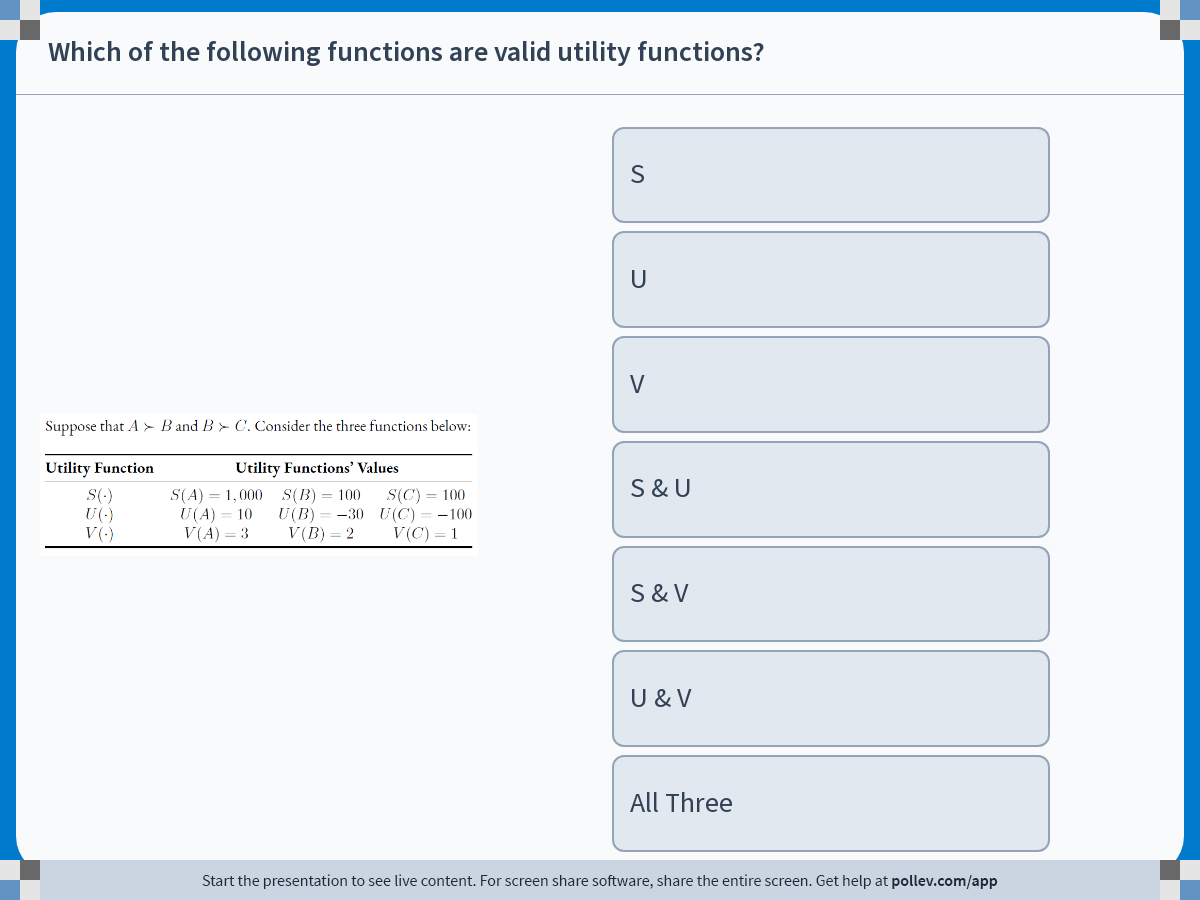 Fall 2023
DEPARTMENT OF BUSINESS & ECONOMICS
24
[Speaker Notes: Poll Title: Do not modify the notes in this section to avoid tampering with the Poll Everywhere activity.
More info at polleverywhere.com/support

Which of the following functions are valid utility functions?
https://www.polleverywhere.com/multiple_choice_polls/tVCup3ElyuVkjofjMD8yS?display_state=instructions&activity_state=opened&state=opened&flow=Engagement&onscreen=persist]
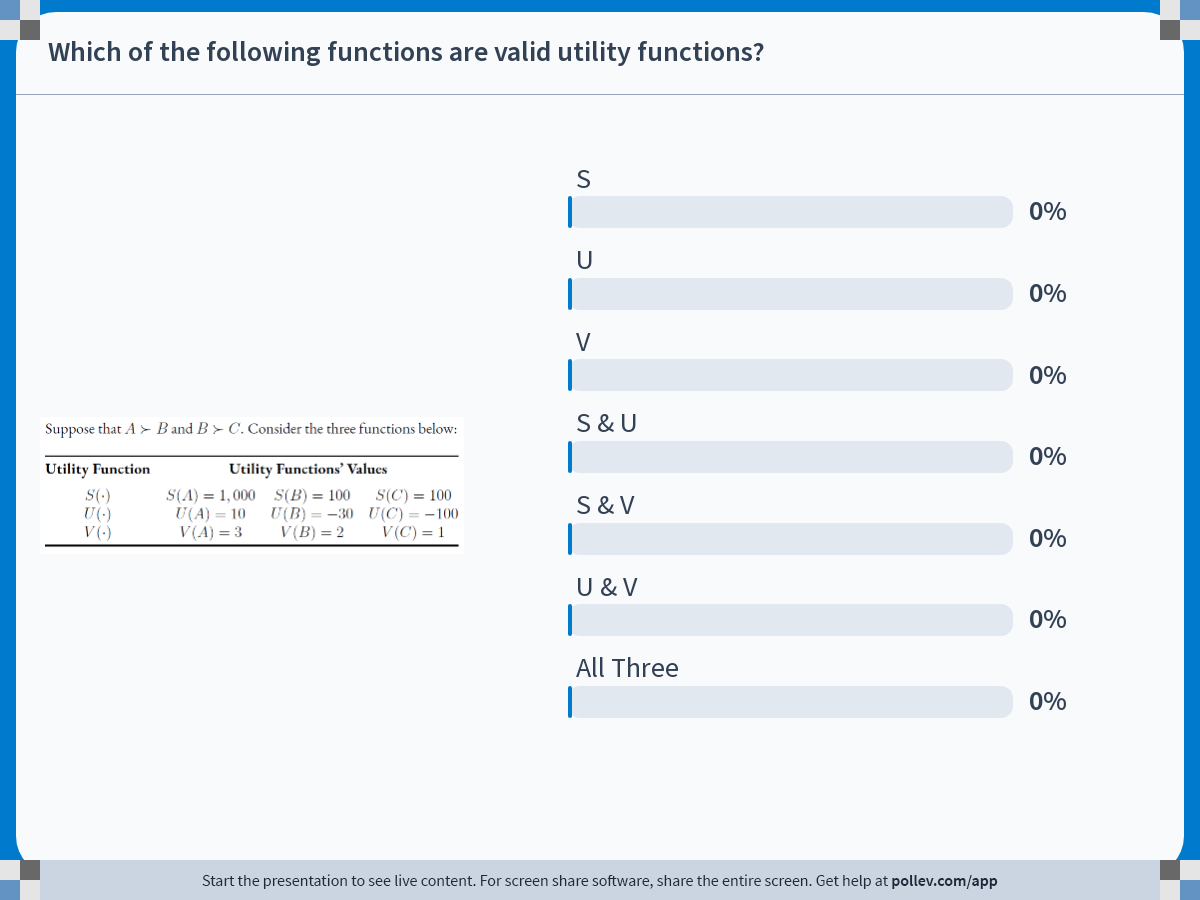 Fall 2023
DEPARTMENT OF BUSINESS & ECONOMICS
25
[Speaker Notes: Poll Title: Do not modify the notes in this section to avoid tampering with the Poll Everywhere activity.
More info at polleverywhere.com/support

Which of the following functions are valid utility functions?
https://www.polleverywhere.com/multiple_choice_polls/tVCup3ElyuVkjofjMD8yS?display_state=chart&activity_state=closed&state=closed&flow=Engagement&onscreen=persist]
In-class Exercise
Fall 2023
DEPARTMENT OF BUSINESS & ECONOMICS
26
Similarity to Topographic Maps
3D Map
Topographic Map
Imagine that there is a hidden third axis, representing “Height” or “Utility.”
Fall 2023
DEPARTMENT OF BUSINESS & ECONOMICS
27
Preview
(Mon) Labor Day: No Class

(Wed) In-class Quiz #1 

(Wed) More on the indifference curve:
The interpretation,
How preferences mold the indifference curve,
Different “Types” of utility functions and the indifference curve,
The slope of the indifference curve.

(Fri) The consumer’s choice:
Combining the utility function and budget constraint.
Fall 2023
DEPARTMENT OF BUSINESS & ECONOMICS
28